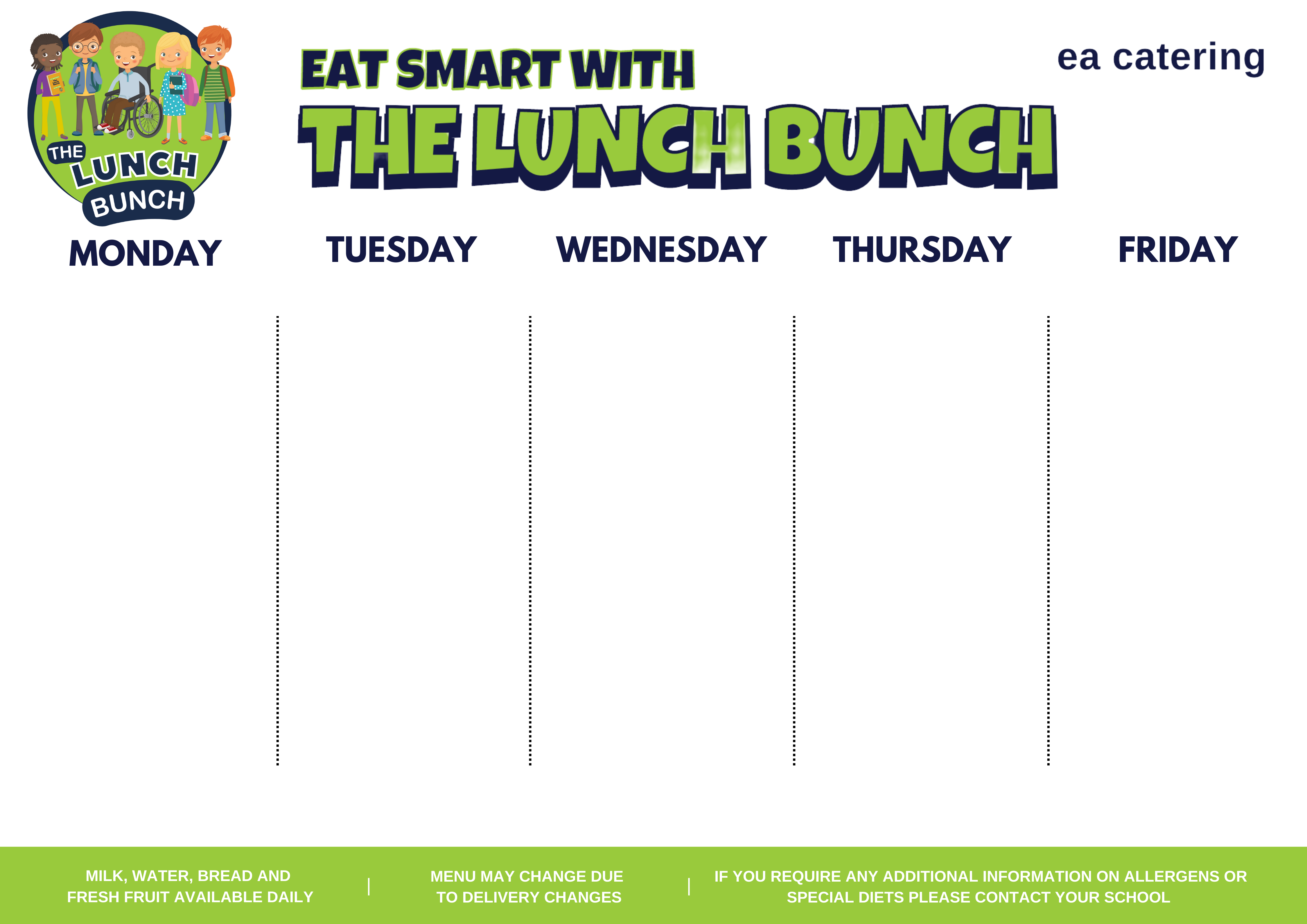 WEEK ONE
Served weeks commencing:
19 February, 18 March, 
15 April, 13 May, 10 June,
2 September, 30 September
MAIN COURSES

Beef Bolognaise


Or

Chicken Goujon Wrap with choice of dip

SIDES

Sweetcorn / Broccoli


And

Pasta Spirals / Mashed Potato

DESSERT

Chocolate & Orange Cookie
MAIN COURSES

Breaded Fish & Lemon Mayo

Or

Homemade Margherita Pizza

SIDES

Mushy or Garden Peas / Baked Beans

And

Chipped / Baked Potato


DESSERT

Raspberry Jelly & Two Fruits
MAIN COURSES

Chicken Curry & Naan Bread


Or

Chinese-style Beef  & Vegetables

SIDES

Diced Carrots & Green Beans


And

Noodles / Rice


DESSERT

Fruit Sponge & Custard
MAIN COURSES

Roast Beef, Stuffing & Gravy

Or

Salmon & Creamy Tomato Pasta

SIDES

Fresh Vegetables in Season


And

Mashed / Oven Roast Potato


DESSERT

Pineapple Delight
MAIN COURSES

Hot Dog / Veggie Dog with Tomato Ketchup

Or

Chicken & Summer Veg Pie


SIDES

Spaghetti Hoops / Corn on the Cob

And

Chipped / Mashed Potatoes

DESSERT

Ice-Cream & Mandarin Oranges
PS Spring Summer 24 North Locality 4pEC
IF YOU NEED ANY INFORMATION ON ALLERGENS OR HAVE SPECIAL DIETARY REQUIREMENTS, PLEASE NOTIFY YOUR SCHOOL ACCORDINGLY
MENU SUBJECT TO PRODUCT AVAILABLIITY
MILK, WATER, BREAD & 
FRESH FRUIT AVAILABLE DAILY
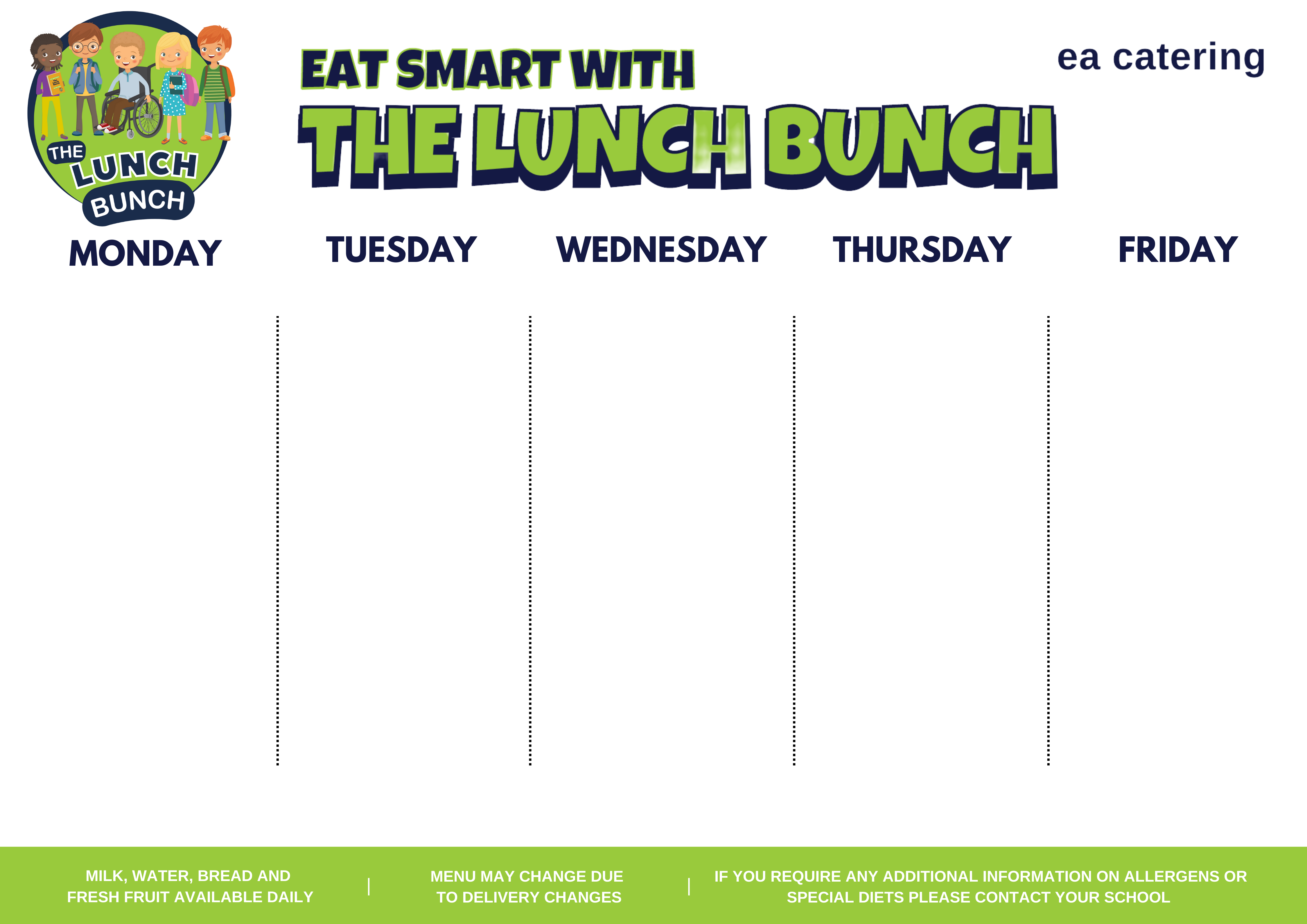 WEEK TWO
Served weeks commencing:
26 February, 25 March, 
22 April, 20 May, 17 June
9 September
MAIN COURSES

Golden Crumbed Fish Fingers


Or

Freshly Baked Ham & Cheese Panini

SIDES

Baked Beans & Garden Peas


And

Chipped/Baked Potato


DESSERT

Homemade Flakemeal Biscuit
MAIN COURSES

Beef Ragu Italia


Or

Homemade Margherita Pizza

SIDES

Sweetcorn / Diced Carrots / Coleslaw

And

Oven Roasted Potato Wedges / Rice / Salad

DESSERT

Mandarin Orange Sponge & Custard
MAIN COURSES

Chicken Curry & Naan Bread


Or

Baked Pork Sausages & Gravy


SIDES

Garden Peas & Baton Carrots


And

Boiled Rice / Mashed Potato


DESSERT

Arctic Roll and Peaches
MAIN COURSES

Roast Pork, Stuffing & Gravy

Or

Quorn Dippers


SIDES

Fresh Vegetables in Season


And

Mashed / Oven Roast Potato


DESSERT

Homemade Brownie & Orange Wedges
MAIN COURSES

Chicken Goujons & Sweet Chilli Dip

Or

Roast Mediterranean Vegetable Pasta Bake

SIDES

Spaghetti Hoops / Corn on the Cob

And

Chipped / Baby New Potatoes

DESSERT

Fruit Muffin with Pure Apple / Orange Juice
PS Spring Summer 24 North Locality 4pEC
IF YOU NEED ANY INFORMATION ON ALLERGENS OR HAVE SPECIAL DIETARY REQUIREMENTS, PLEASE NOTIFY YOUR SCHOOL ACCORDINGLY
MENU SUBJECT TO PRODUCT AVAILABLIITY
MILK, WATER, BREAD & 
FRESH FRUIT AVAILABLE DAILY
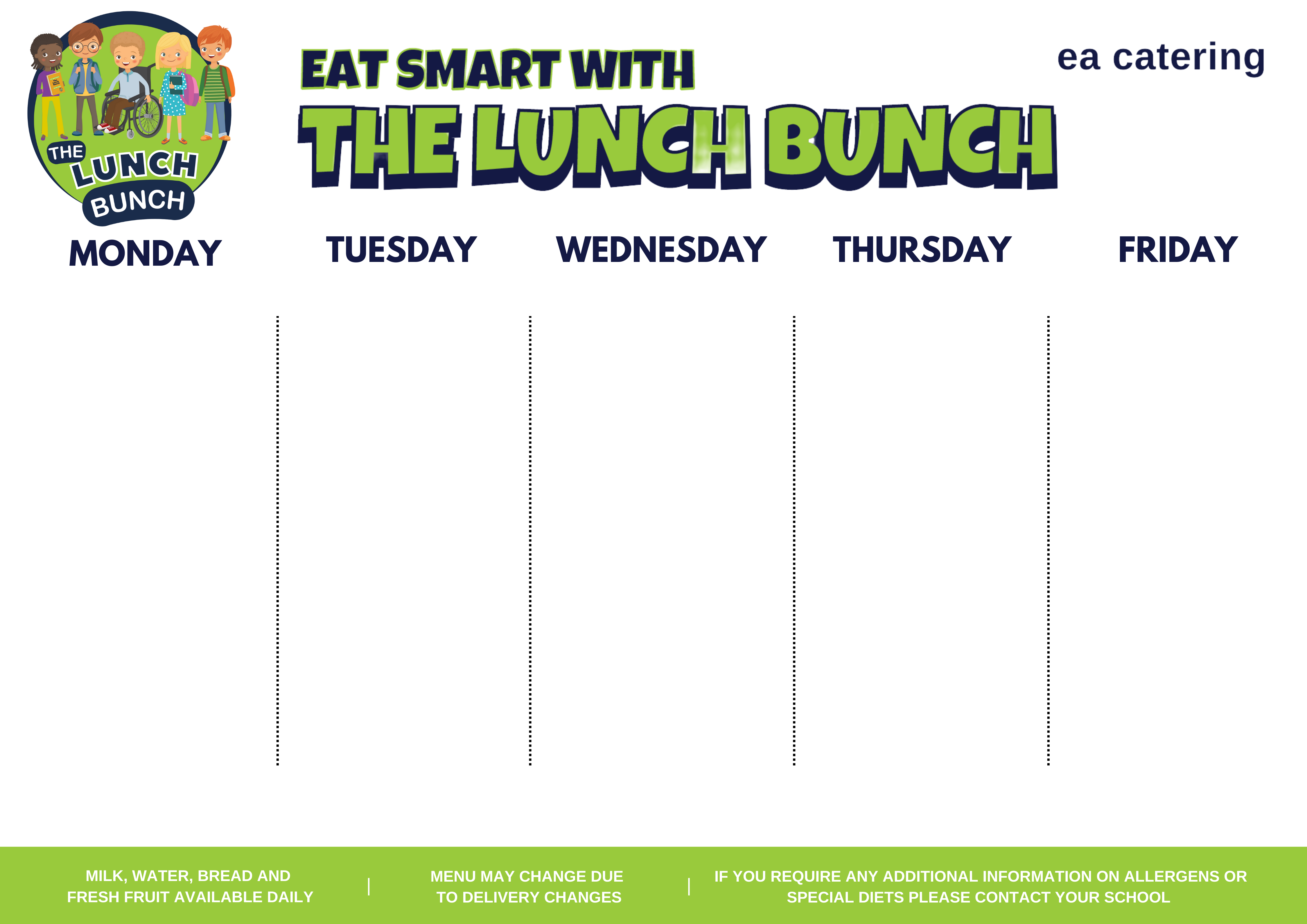 WEEK THREE
Served weeks commencing:
4 March, 1 April, 29 April, 
27 May, 24 June
16 September
MAIN COURSES

Golden Crumbed Fish Fingers


Or

Creamy Chicken & Broccoli Pasta with Garlic Bread

SIDES

Sweetcorn & Roasted Peppers

And

Chipped / Baked Potato / Coleslaw

DESSERT

Ice-Cream with Pears & Chocolate Sauce
MAIN COURSES

Homemade Cottage Pie


Or

Homemade Margherita Pizza


SIDES

Spring Greens / Roasted Butternut Squash

And

Oven Baked Potato Wedges/Baked Potato

DESSERT

Summer Fruit Cheesecake
MAIN COURSES

Chicken Curry & Naan Bread


Or

Beef Meatballs with Tomato & Basil Sauce

SIDES

Green Beans / Baton Carrots


And

Steamed Rice / Pasta Spirals


DESSERT

Sticky Date Pudding & Custard
MAIN COURSES

Roast Gammon, Stuffing & Gravy

Or

Chicken & Pepper Fajita


SIDES

Fresh Vegetables in Season


And

Mashed / Oven Roast Potato


DESSERT

Golden Krispie Square
MAIN COURSES

School “Chippy Day” Fish or Chicken Goujons / Sausages

Or

Baked Potato with Tuna & Sweetcorn / Salad

SIDES

Baked Beans / Mushy Peas


And

Chipped / Baby New Potatoes

DESSERT

Frozen Fruit Yoghurt
PS Spring Summer 24 North Locality 4pEC
IF YOU NEED ANY INFORMATION ON ALLERGENS OR HAVE SPECIAL DIETARY REQUIREMENTS, PLEASE NOTIFY YOUR SCHOOL ACCORDINGLY
MENU SUBJECT TO PRODUCT AVAILABLIITY
MILK, WATER, BREAD & 
FRESH FRUIT AVAILABLE DAILY
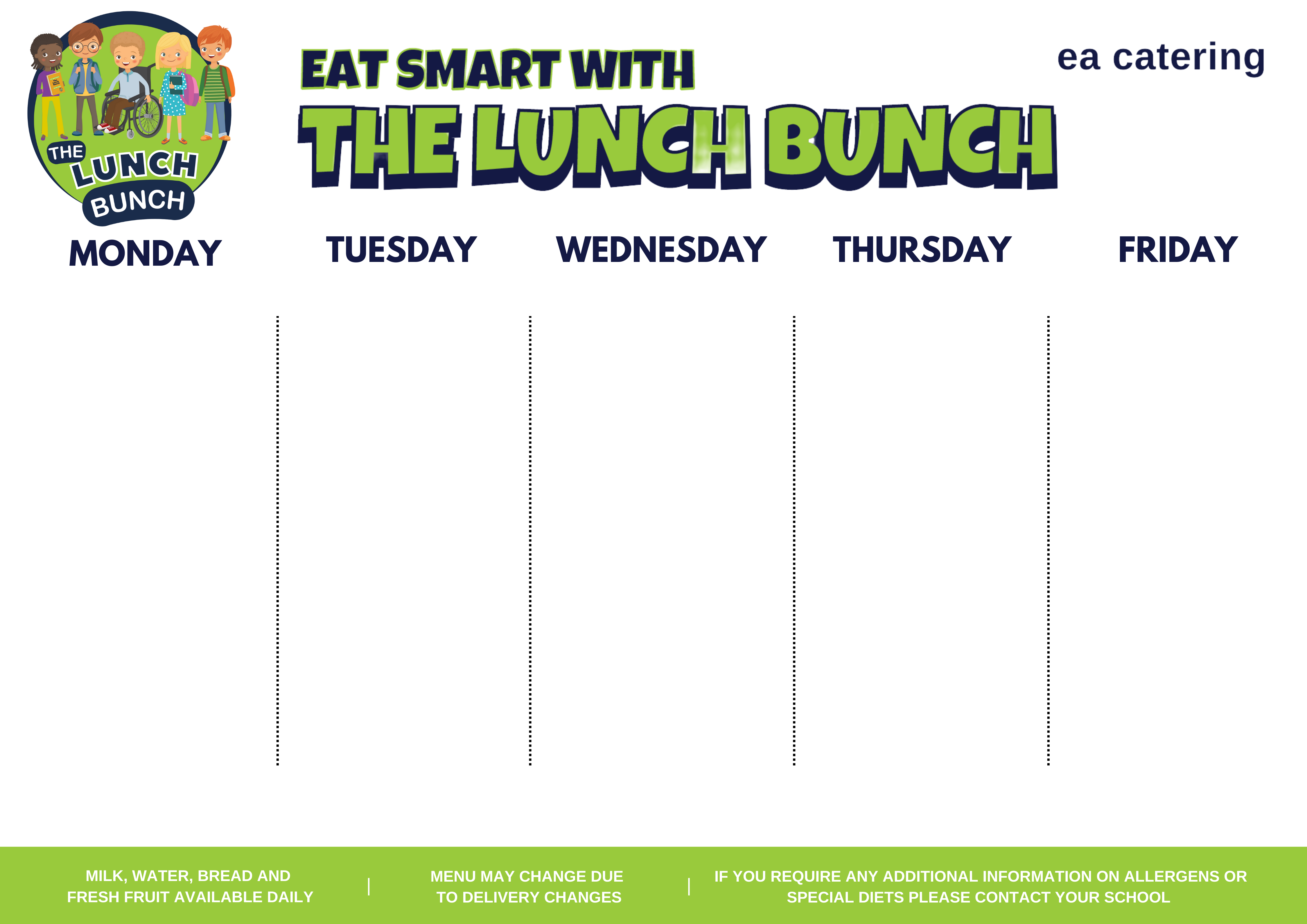 WEEK FOUR
Served weeks commencing: 11 March, 8 April, 
6 May, 3 June
26 August, 23 September
MAIN COURSES

Baked Pork Sausages & Gravy

Or

Jerk Chicken & Caribbean Rice with Flatbread


SIDES

Baked Beans / Garden Peas


And

Chipped / Baked Potato


DESSERT

Ice-Cream & Two Fruits
MAIN COURSES

Chicken Curry & Naan Bread


Or

BBQ Pulled Pork Pizza Wrap



SIDES

Sweetcorn / Baton Carrots


And

Boiled Rice / Oven Roasted Garlic & Paprika Wedges

DESSERT

Jaffa Cake Pots
MAIN COURSES

Breaded Fish & Lemon Mayo


Or

Beef Lasagne / Garlic Bread / Coleslaw


SIDES

Garden Peas / Diced Carrots


And

Mashed / Baby Potato


DESSERT

Fruit Sponge & Custard
MAIN COURSES

Roast Turkey, Stuffing & Gravy

Or

Roast Butternut Squash, Penne Pasta and Tomato & Pesto Sauce 

SIDES

Fresh Vegetables in Season


And

Mashed / Oven Roast Potato


DESSERT

Fresh Fruit Salad & Yoghurt
MAIN COURSES

Beef Burger / Bean Burger in Bap with Onions

Or

Salt & Chilli Chicken 



SIDES

Corn on the Cob / Pasta Salad

And

Chipped Potato / Steamed Rice

DESSERT

Lemon Shortbread & Melon Wedge
PS Spring Summer 24 North Locality 4pEC
IF YOU NEED ANY INFORMATION ON ALLERGENS OR HAVE SPECIAL DIETARY REQUIREMENTS, PLEASE NOTIFY YOUR SCHOOL ACCORDINGLY
MENU SUBJECT TO PRODUCT AVAILABLIITY
MILK, WATER, BREAD & 
FRESH FRUIT AVAILABLE DAILY